Welcome
to
C Programming
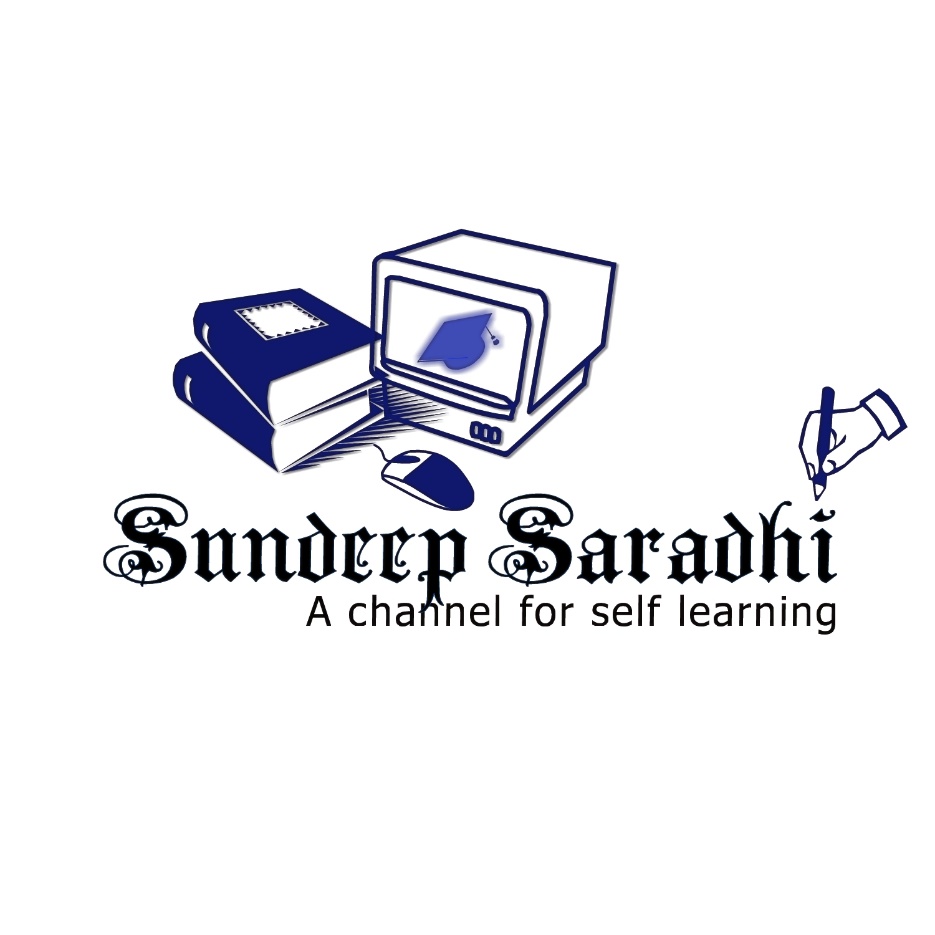 LIKE   	                                    SHARE                                SUBSCRIBE
www.youtube.com/c/sundeepsaradhi
Introduction to C
Compiler and Interpreter
Execution of C Program
Structure of C Program
Identifiers
Keywords
Basic Data Types
Constants
Variables
Input – Output Statements
Operators
Operator Precedence
Order of Evaluation
Control Structures
Arrays ( Numerical Arrays & Character Arrays )
Functions , Storage Classes
Pointers , Dynamic Memory Allocation
Derived Types ( Structures & Unions )
Files
www.youtube.com/c/sundeepsaradhi
Introduction to C
C programming language was developed in 1972 by Dennis Ritchie at bell laboratories of AT&T (American Telephone & Telegraph), located in the U.S.A.
It was developed to overcome the problems of previous languages such as B, BCPL, etc.
Initially, C language was developed to be used in UNIX operating system. It inherits many features of previous languages such as B and BCPL.
Advantages
C language is a building block for many other currently known languages. 
C language is a structured programming language. This makes user to think of a problem in terms of function modules or blocks. Collection of these modules makes a complete program. This modular structure makes program debugging, testing and maintenance easier.
Compiler & Interpreter
COMPILER
Source Code
Machine Code
Output
Compiler
INTERPRETER
Source Code
Output
Interpreter
Compiler
Virtual Machine
www.youtube.com/c/sundeepsaradhi
Execution of C Program
Write the program in editor / compiler
 Save the file with .c Extension
 Compile the program
 Make the program Error free ( syntax errors )
 Run the Program and get the output
www.youtube.com/c/sundeepsaradhi
Structure of C Program
Documentation Section
Link Section
Definition Section
Global Declaration Section
Main ( ) Function Section
{
	Declaration Part
	Executable Part
}
Sub Program Section
	
	Function 1
	Function 2
	         -			(User-Defined Functions)	
	         -
	Function n
www.youtube.com/c/sundeepsaradhi
Identifiers
C Identifier refers to name used to identify user-defined item or entity       ( Variable , Constant , function , structure etc.)
 Identifier must be unique and they are created to give unique name to a entity or item to identify during the execution of a program.
 Identifiers are different from keywords as keywords are predefined and given by the compiler and identifiers are given by the user.
 Identifier name should not match with the keywords.
www.youtube.com/c/sundeepsaradhi
Keywords
www.youtube.com/c/sundeepsaradhi
Data Types
C  Data Types
Primitive
Derived
User Defined
char
 int
 float
 double
 void
enum
 typedef
array
 pointer
 structure
 union
www.youtube.com/c/sundeepsaradhi
Constants & Variables
Variable Name
 A Variable is defined as an alternate name for Memory Location and can have a short name or a more descriptive name.
Rules for Python Variables
 A Variable name must start with a  letter or the underscore character
 A Variable name cannot start with a number
 A Variable name can only have alpha-numeric characters and underscores (A-z, 0-9, and _ )
 Variable names are case-sensitive. (name, Name and NAME are three different variables.
 Variable name should not match with Keywords
www.youtube.com/c/sundeepsaradhi
Input – Output Statements
Input Statement / Function

scanf(“control_specifier”,&variable_name)

Output Statement / Function

printf(“String”)

print(“control_specifiers”,variable_names)
www.youtube.com/c/sundeepsaradhi
Operators
Arithmetic Operators 		-	+ , - , * , / , % 
Relational Operators		-	< , > , <= , >= , == , !=
Assignment Operators	-	= , += , -= , *= , /= , %= , //= etc.,
Bitwise Operators		-	& , | , ^ , ~ , << , >>
Logical Operators 		- 	and ,  or , not
Increment Operators		-	++ , --
Ternary Operator		-	? :
www.youtube.com/c/sundeepsaradhi
Operator Precedence
2
1
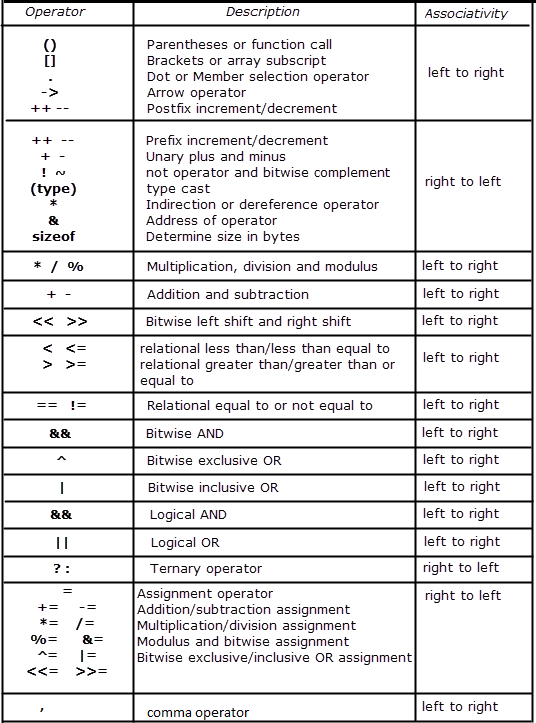 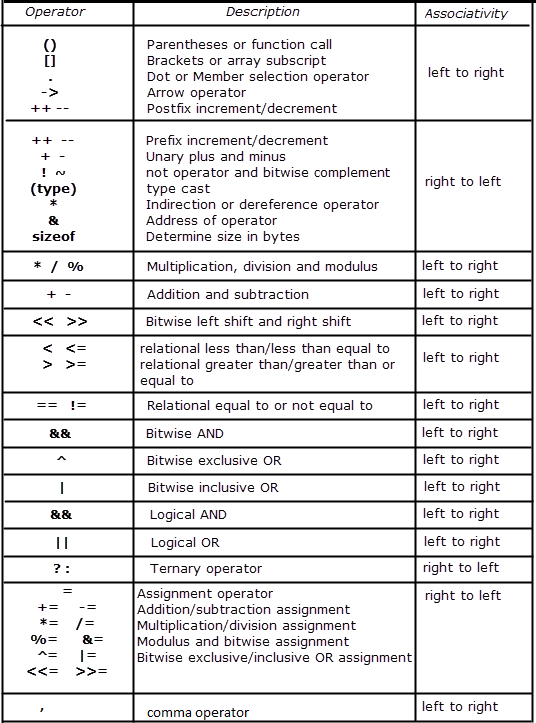 www.youtube.com/c/sundeepsaradhi
Order of Evaluation
a=5		b=6		c=10		d=7		e=2

 a + b – c * d / e    

a+++b
www.youtube.com/c/sundeepsaradhi
Control Structures
Control Structures
Sequential Execution
Conditional Statements
Iterative Statements
Jumping Statements
if , if else , 
if elif else , nested if, 
switch
While , for , 
do - while
break , continue
www.youtube.com/c/sundeepsaradhi
Control Structures
 Conditional Statements
 if
 if – else
 Nested If – else
 switch
Jumping Statements
continue
break
Goto



C Loops
 while
 for
 do - while
Arrays 
( Numerical & Character Arrays)
www.youtube.com/c/sundeepsaradhi
Arrays ( Numerical Arrays)
One Dimensional Arrays 
Declaration 
Definition
Initialization
Accessing Elements
Storing Elements
Two Dimensional Arrays
Multi-Dimensional Arrays
www.youtube.com/c/sundeepsaradhi
Arrays ( Character Arrays)
Character Arrays ( Strings ) 
Declaration 
Initialization
Reading Strings
Writing Strings
Arithmetic Operations on characters
String Handling Functions
www.youtube.com/c/sundeepsaradhi
Functions
www.youtube.com/c/sundeepsaradhi
Function Declaration
Function Call
Function Definition 
Category of Functions
Parameter Passing Techniques
Recursion
Recursion Vs Iteration
Local & Global Variables
Storage Classes
Dynamic Memory Allocation
Command Line Arguments
Pointers
Declaring & Initialization of Pointer Variables
Pointer Expressions
Pointer Arithmetic
Pointers & Arrays
Pointers & Character Strings
Pointer to Pointer
Pre-processor Directives
www.youtube.com/c/sundeepsaradhi
Derived Types ( Structures & Unions )
Structures – Declaring & Initialization
Accessing members of structures
Structures and Functions
Pointer to Structure
Self Referential Structures
Unions
Structures Vs Unions
Typedef
www.youtube.com/c/sundeepsaradhi
Files
What is File ?
Opening a File
Access Modes
Closing File
Writing Data into File	
Reading Data from File
File Handling functions
ftell , fseek , rewind
www.youtube.com/c/sundeepsaradhi
For Queries Contact :
Email : askme.selflearning@gmail.com
WhatsApp : 9515140494
Like                              Share                Subscribe
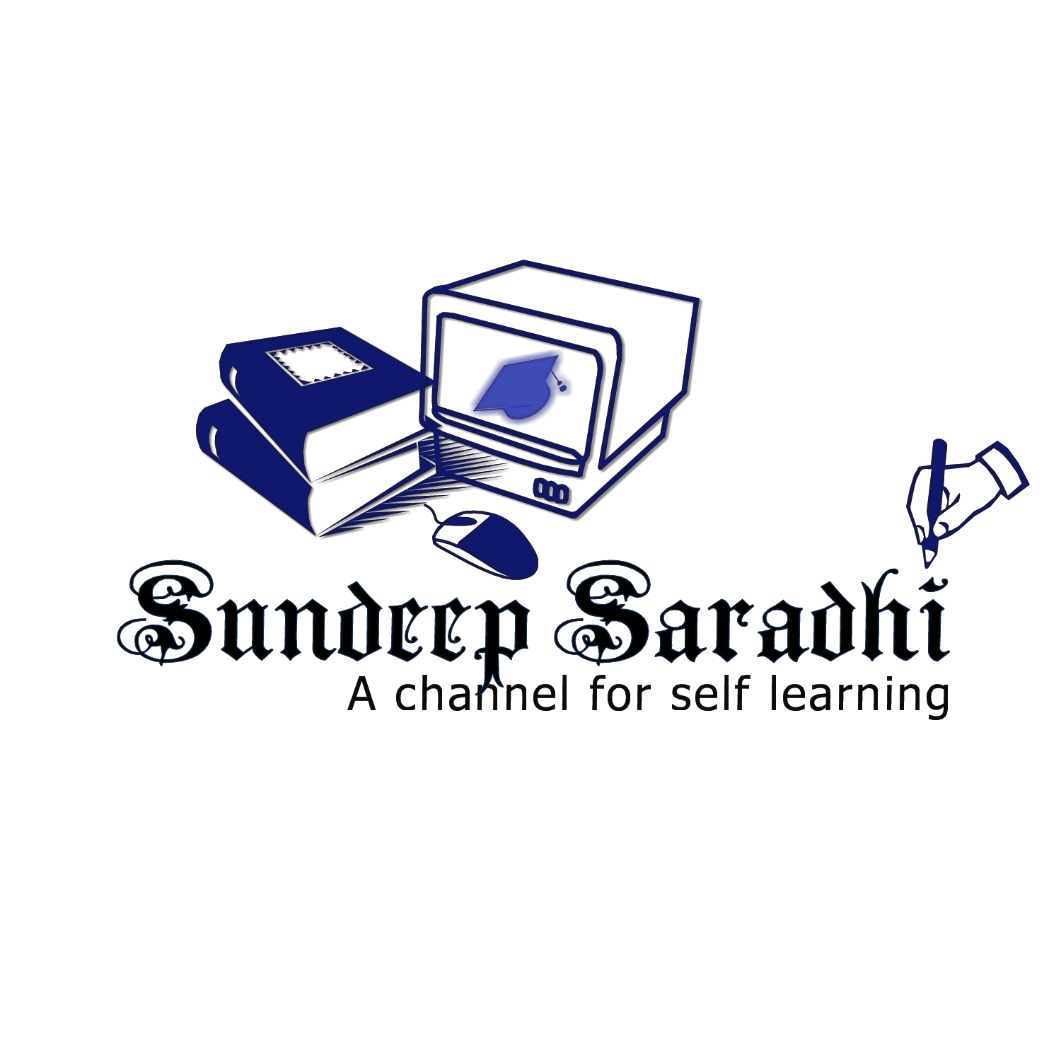 www.youtube.com/c/sundeepsaradhi